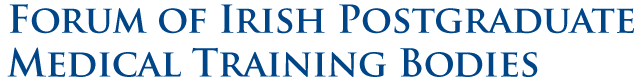 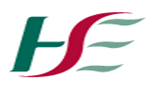 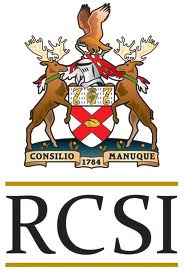 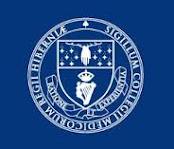 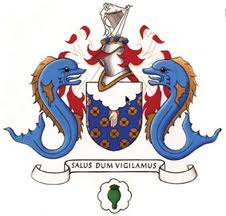 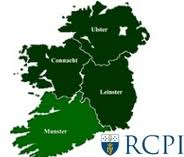 CAI
Fintan Foy,
Chief Executive Officer,
College of Anaesthetists of Ireland
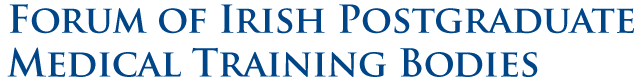 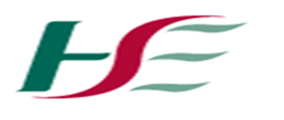 Ireland
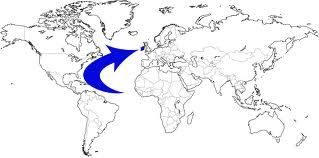 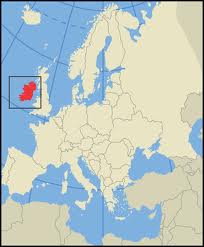 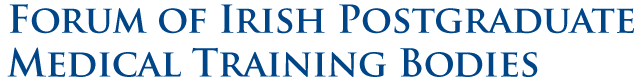 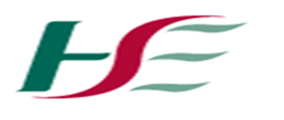 Ireland
Island which is a part of Europe
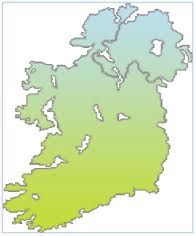 Strong history of Medical education
Population 4.5 million
Significant investment made in education and health
Education focused on quality and service
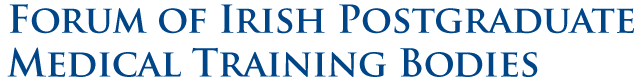 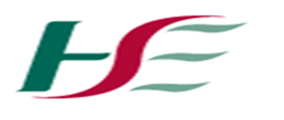 Medical Education in Ireland
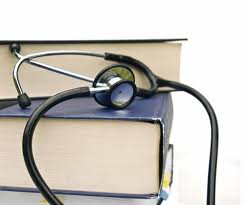 6 undergraduate medical schools whose qualifications are recognised internationally
Established and  internationally recognised developed post-graduate education programmes
Excellent capacity
Very well established links with Malaysia
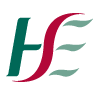 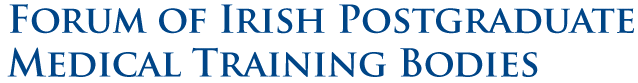 Health Service Executive (HSE) & College of Physicians and Surgeons Pakistan (CPSP)
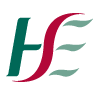 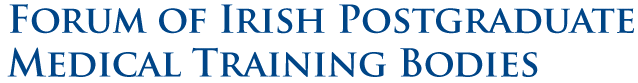 Recruitment & Selection
Continuous Feedback
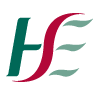 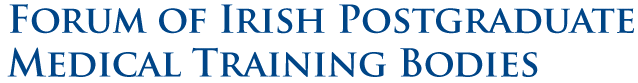 HSE/CPSP Scholarship ProgrammeSummary of specialties
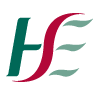 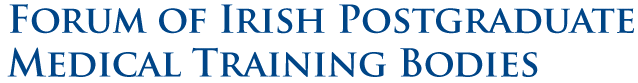 Progress made in Year 2
Developed National Framework Guideline document for all International Medical Graduate Programmes in Ireland 
Regular Steering Committee meetings
Project Manager appointed to manage:
Induction training
Point of contact for all legislative bodies in Ireland i.e. Irish Medical Council, Department of Immigration, Department of Justice
Co-ordinate & facilitate document requirements  
Airport collection, accommodation, travel & logistical arrangements upon arrival.
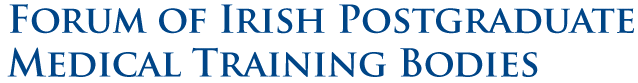 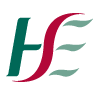 Financials
HSE fund a monthly salary to trainees
HSE reimburse:
Cost of flights to Ireland
Irish Medical Council registration fees
Visa and work permit fees
Initial accommodation in Ireland
Refund of transfer costs to hospital base within Ireland
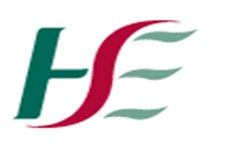 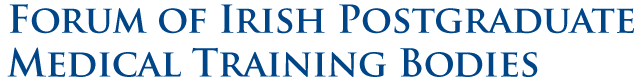 Opportunities for Specialist Medical Training  in Ireland
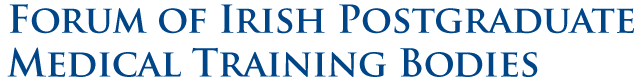 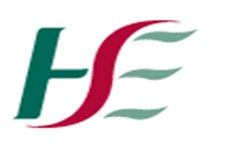 What Training Are We Offering?
Training at the levels of:

Basic Specialist Training (BST)

Registrar Training Programme (RTP)

Higher Specialist Training (HST)

Fellowship Training
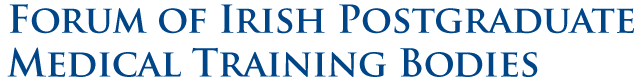 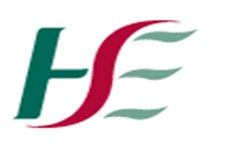 Training Available
Provided in Irish hospitals and clinical sites, which are currently approved for training in Ireland.

Established governance structure including Consultant medical supervision. 

Structured training; curriculum-based; clear assessment strategy; certification.
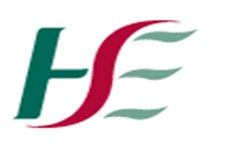 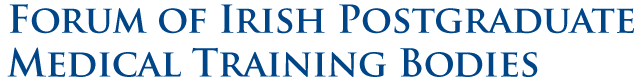 Benefits of the Irish Training Environment
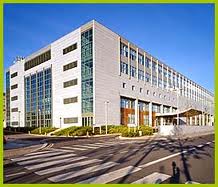 Highly developed health and medical education system.

Highly professional and enthusiastic cohort of trained consultant, medical and other staff.

Excellent educational and hospital facilities, and supporting infrastructure, including E-learning.
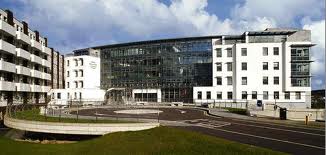 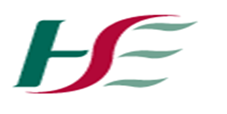 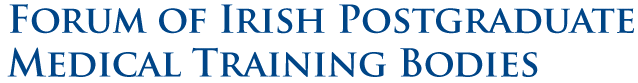 Training Bodies Overseas Communities
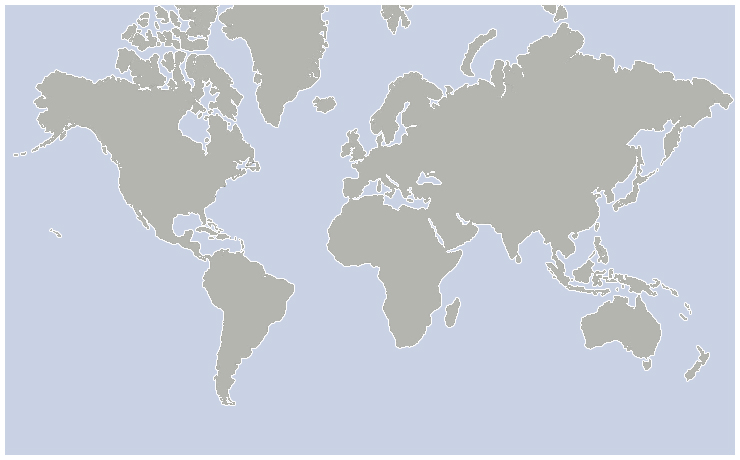 Omani Medical & Specialty Board

King Abdulaziz University, Jeddah

Ministry of Health, KSA

Kuwait Institute for Medical Specialisation

Hamad Medical Corporation,

Ministry for Health, Bahrain

Perdana University, Malaysia

Penang Medical School, Malaysia

Military Medical Academy, Egypt

Higher Committee for Medical Specialties, 
Egypt
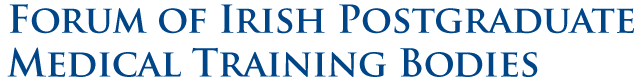 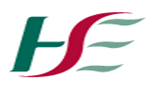 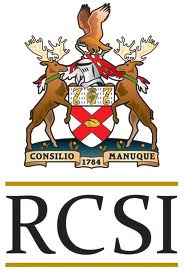 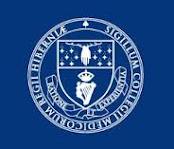 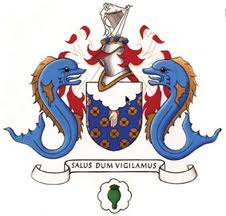 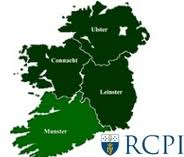 CAI
THANK YOU